الأنظمة السعوديّة
الأنظمة في المملكة العربية السعودية
الأنظمة السعوديّة
الأنظمة السعوديّة
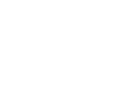 الأنظمة في المملكة العربية السعودية :
النظام هو مجموعة من القواعد العامة التي تُنظِّم جانباً محدَّداً, تُعدُّه السلطة التنظيمية و تُصدِره السلطة التنفيذية .
2
1
الأنظمة الأساسية:
 و هي الأنظمة المتعلِّقة بالحكم
الأنظمة العامة: 
و هي الأنظمة المتعلِّقة بالشؤون العامَّة للدَّولة
الأنظمة في المملكة العربية السعودية نوعان هما :
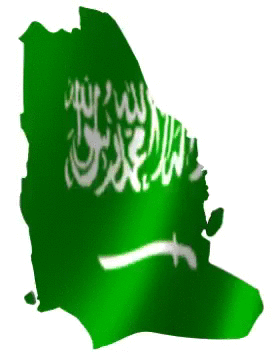 الوحدة الأولى
1
الأنظمة في المملكة العربية السعودية
الأنظمة الأساسية للحكم في المملكة العربية السعودية
الأنظمة السعوديّة
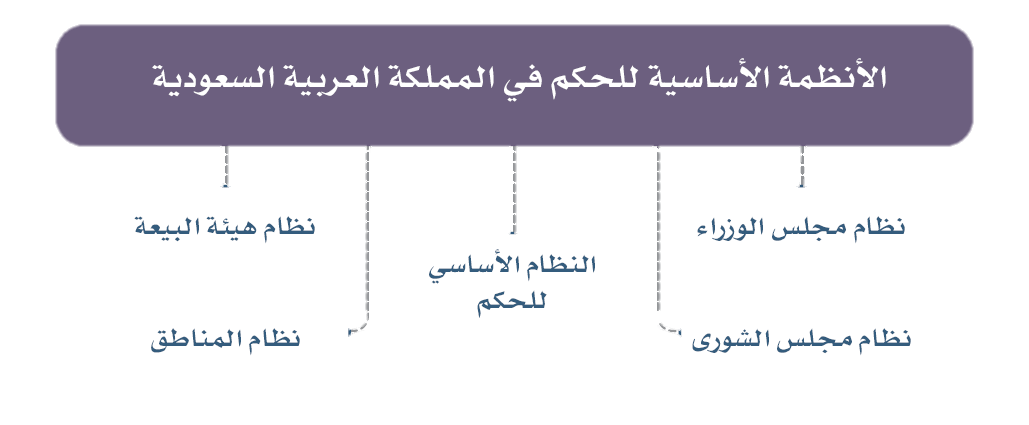 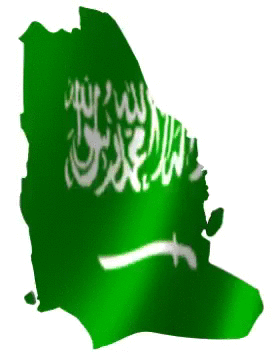 الوحدة الأولى
1
الأنظمة في المملكة العربية السعودية
تطور الأنظمة في المملكة العربية السعوديّة
الأنظمة السعوديّة
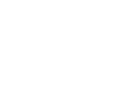 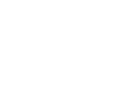 ففي عام 1345هـ أصدر الملك عبد العزيز التعليمات الأساسية للمملكة قيل إعلان توحيدها بست سنوات , من أجل تنظيم شؤونها لقرب اكتمال التأسيس , و تضمَّنت هذه التعليمات جوانب إدارية عديدة مثل : تأسيس مجلس الشُّورى , و مجلس الوكلاء و الشؤون الداخلية و المالية.
اعتنى الملك عبد العزيز بن عبد الرحمن الفيصل آل سعود- رحمه الله- عند تأسيس المملكة العربية السعودية بتنظيم شؤون الدولة معتمداً على الأُسس التي قامت عليها الدولة السعودية منذ تأسيسها في منتصف القرن الثاني عشر الهجري , التي اتَّخذت الدِّين الإسلامي منهجاَ و تطبيقاً .
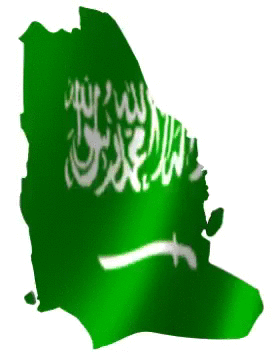 الوحدة الأولى
1
الأنظمة في المملكة العربية السعودية
الأنظمة السعوديّة
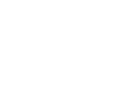 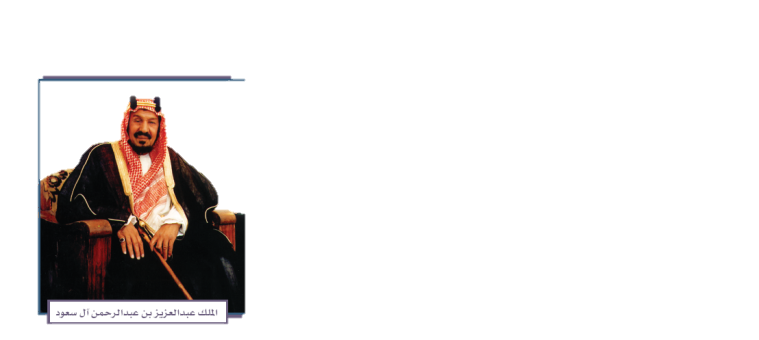 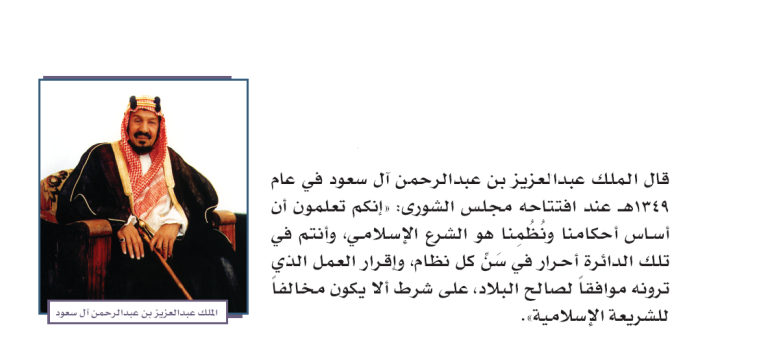 يقرأ الطلبة النص ثم يُجيبون عن السؤالين:
ما معايير سَنّ الأنظمة التي دعا إليها الملك عبد العزيز؟
بماذا يُفسَّر إشراك العلماء و الخبراء من المواطنين في سَنِّ الأنظمة في المملكة العربية السعودية؟
نشاط 1
ألَّا تكون الأنظمة مخالفة للشريعة الإسلامية
إقرار كل عمل ينهض بالبلاد بشرط ألَّا يكون مُخالفاً للشريعة الإسلامية
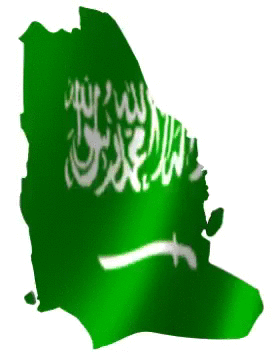 أ
الوحدة الأولى
1
ب
الأنظمة في المملكة العربية السعودية
الأنظمة السعوديّة
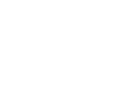 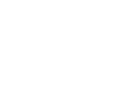 صدر في عهد الملك عبد العزيز أكثر من 250 نظاماً إداريّاً تتعلَّق بالجوانب التنفيذية و التنظيمية للدولة و الشؤون الداخلية و الصحيّة و الماليّة و شؤون الحج الطّوافة و الشؤون العسكرية و الخارجية
وضع الملك عبد العزيز الأسس التنظيمية للمملكة العربية السعودية و لا تزال إلى يومنا هذا وذلك بسبب : حُسْنُ الإدارة, و الحكمة و الرؤية التطويرية للبلاد و اتباع منهج الدولة القائم على الشريعة الإسلامية
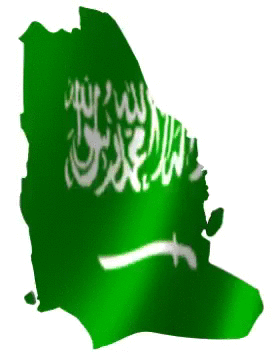 الوحدة الأولى
1
الأنظمة في المملكة العربية السعودية
الأنظمة السعوديّة
تعيين عضو في هيئة كبار العلماء : بعد الاطلاع على النظام الأساسي للحكم و بعد الاطلاع على الأمرين الملكيين بشأن إنشاء هيئة كبار العلماء
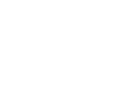 أولاً : يُعَيَّن فضيلة الشيخ الدكتور عبد السلام بن عبد الله بن محمد السّليمان عضواً في هيئة كبار العلماء 
ثانياً : يبلغ أمرنا هذا للجهات المختصة لاعتماده وتنفيذه
يصف الطلبة نظاماً واحداً من الأنظمة السعودية الصادرة بالاطلاع على الموقع الإلكتروني للمركز الوطني للوثائق و المحفوظات
نشاط 2
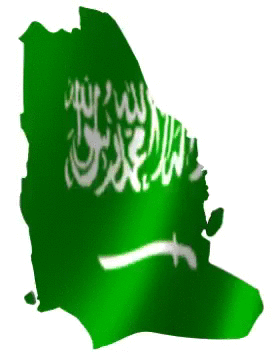 الوحدة الأولى
1
انتهى الدرس